Ahimsa Acres Educational Center
Presents
“Living On A Space Ship”
 Philosophy 205
Contemporary Moral Issues


Dale Lugenbehl
Concepts and Mental Models
Our concepts and mental models of the world determine what we see.
If I change my mental model of the world, I will automatically make different choices regarding how to act.
The most accurate mental model for understanding our present situation is that of a Space Ship.
3 Characteristics of All Space Ships
Finite in size and resources.
Closed system
There is no such place as “away.”
Questions to Ask Ourselves As Residents on a Space Ship
Does it make sense to continually add more passengers (80 million) to our finite space ship each year?
Does it make sense to eat food crops 2nd hand and waste 90% of their food value?
Does it make sense to ship food an average of 2,000 miles before we eat it?
Does continuous economic growth make sense on a finite space ship?
We have been taught to see economic growth as good…
People discuss HOW MUCH growth we need:  3%?  4%   5%
But virtually no one questions whether growth is really a good thing.
We see growth as creating jobs, giving us more wealth, more products, greater comfort…
But what is economic growth?  And is growth REALLY a good thing?
Economic Growth:  A Simple Example
The “Total Economy” for a given community is the total dollar amount of all the “stuff” produced in that community in a given year.
If the amount was $1,000 in 2013, and goes up to $1,050 in 2014, then there has been 5% economic growth.
If the amount goes up to $1,100 in 2015, that’s an additional 5% growth, and a total of 10% growth in 2 years.
We have been taught that this is a good thing:  We are more prosperous, there is more employment, and people have more “stuff.”
But Is Economic Growth Really Good?
Anything that is growing has a doubling time.
At 1% growth, doubling will occur in 70 years.
At 2%, it takes 35 years.
At 5% growth, the total economy of the little community in our example will double in only 14 years.
Is there a problem here…??
If our economy doubles in 14 years…
We are using twice as many resources as just 14 years ago.  And…
Twice as much energy and…
Producing twice as much greenhouse gases and…
Twice as much toxic pollution.
And all of this on a space ship with finite resources and no ability to stop along the way and pick up more supplies or get rid of wastes.
Does this make sense to YOU???
Is Gross Domestic Product (GDP) A Sane Way to Measure How We Are Doing?
Heart attacks…
Hurricanes…
Ship wrecks…
War…
Growing organic apples for market…

What do these things all have in common…???
They all INCREASE Gross Domestic Product!
Is this a sane way to measure how we are doing?   Instead, shouldn’t we be looking at…
Health?
Clean air and water and soil?
An Earth with a livable climate?
Social Justice?
Meaningful work for everyone?
Suppose you have a test tube filled with bacterial food and no bacteria…
You then add one bacterial cell to the test tube, and the number of bacterial cells doubles every minute:  1 cell, then 2, 4, 8, 16…
And in one hour, the test tube is full of bacteria and no more food.
Question:  At what point during the hour is the test tube half full of bacteria?
The answer…
At 59 minutes, the tube is only half full of bacteria.
At 58 minutes, it is 25% full…
At 57 minutes, it is 12% full…
At 56 minutes, only 6% full and…
At 55 minutes the test tube is only 3% full of bacteria and 97% full of food.
At 55 minutes if someone says “We’re running out of food and space…!”
The other bacteria will say:  “You’re crazy!  We’ve been here a full 55 minutes and we’ve got plenty of food and have only used 3% of the space!”
But suppose at 59 minutes someone says “We’ve got a real problem here!!!”
In one minute the bacteria will be out of space and food.
So the bacteria put all their resources into research and development and…
Overnight they miraculously come up with 3 more test tubes full of food;  they have quadrupled the universe for bacteria.
And what have the bacteria bought themselves…?
At 61 minutes, 2 test tubes are full of bacteria and…
At 62 minutes, all 4 test tubes are full of bacteria and no food.
They have only bought themselves  2 extra minutes!!
We humans are just like the bacteria…
Our  “test tube” is the Earth and…
The “limited bacterial food” represents the limited resources available on the Earth.
What are the chances of humans coming up with a 400% increase in food, air, water, living space, and energy?
And scientists believe we are long past the 59 minute mark.
Are Humans Any Smarter than Bacteria?
400% Increase in the Universe for Bacteria
400% Increase in the Universe for Humans
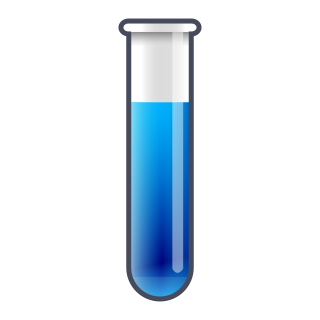 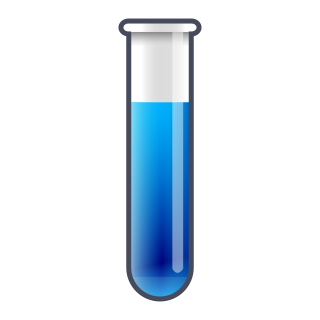 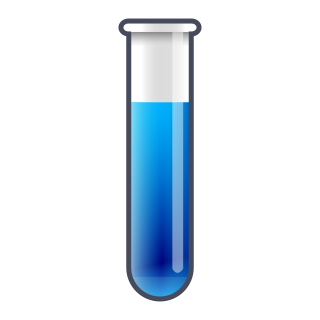 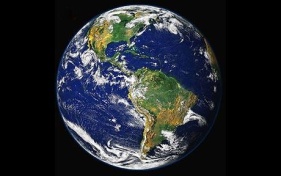 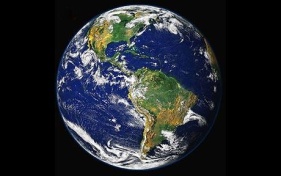 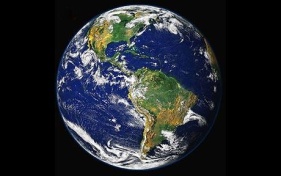 Our direction needs to be from…
Excess consumption to… 
Green consumption to…
Greatly reduced overall consumption.


Green consumption alone will never do the job.  It still takes a lot of energy and resources to build a green house or a green car.
Continuous Economic Growth on a Finite Planet is Impossible
To attempt continuous economic growth is to destroy the planet and ourselves with it.
We need to begin moving toward a “steady state” economy 
We can begin to look for fulfillment in other areas beside getting more “stuff:”   meaningful work, social justice, deep personal connection with others…
Recommended for understanding growth…
“The ‘Growth Is Good’ Fallacy,” article by Charles Bynum  posted August 15, 2013 https://www.exposingtruth.com/growth-is-good-fallacy/
“The Most Important Video You Will Ever Watch” on YouTube (10 minute excerpt from Professor Albert Bartlett  talk on exponential growth)
Calculating Doubling Times:  “The Rule of 70”
Take the percentage growth per year and divide it into 70.  The result is the doubling time for that percentage of growth.
Examples:  For 2% growth, divide 2 into 70, for a doubling time of 35 years.
For 5% growth, 70 divided by 5 = a 14 year doubling time.
7% growth = 10 year doubling 
10% growth = 7 year doubling
What is Sustainability…?
If you spend less money each month than your monthly income, your lifestyle can be maintained indefinitely.
If you spend money faster than it is being taken in, you go broke.
Sustainability:  Living within the limits of your resources; not using resources up faster than they are being replenished.
We are continuously drawing down on a rich inheritance of…
Coal, oil, natural gas, rich farming soil, forests, clean air and water…
We “spend” these resources as fast as we can as if we had a rich uncle die and will us a fortune.
But we spend much faster than this wealth is being REPLACED so…
There comes a “day of reckoning” when the bank account is empty.
Our behavior is UNSUSTAINABLE.
Some Facts…
U.S Population is about 320 million, or about 4.3% of the human population of the Earth.
That 4.3% uses 30% of all the resources used by all humans each year, and generates 30% of the pollution created by all humans.
The average U.S citizen does 100 to 200 times the environmental damage of a person living in an “undeveloped” country.
Where is the “over population” problem…?
If a pair of “average” US citizens have two children, that is the environmental equivalent of a couple is a less developed country having 200 to 400 children!
Our very high level of consumption is…
Harming the life prospects of people in other countries…
Harming future generations…
Harming the environment (wrecking our space ship)…
Harming ourselves because we are beating ourselves up working to support our craving for more and more “stuff.”  We work 160 hours more per year than people in this country worked just 30 years ago.
And Yet We Still Insist on Economic Growth…
Victor LeBow (1950) :  “Our enormously productive economy...demands that we make consumption our way of life, that we convert the buying and use of goods into rituals, that we seek our spiritual satisfaction, our ego satisfaction, in consumption....We need things consumed, burned up, worn out, replaced, and discarded at an ever increasing rate.”
We Must Educate People to See the Benefits of Reducing Their Consumption
Reduction of living costs
Reduced need to work long hours at  paid employment
More ability to choose personally meaningful employment
More time to do the things that you really want to do: family, friends, volunteer work, music, time in nature, taking care of your health, education
It’s less trouble than recycling
What is Carrying Capacity?
Carrying capacity is the number of individuals that a given amount of land can provide for or “carry.”
In the short term, a given piece of land can often support a huge number of living beings.  However this creates “overshoot” and an eventual “correction.”
Long term carrying capacity is very different, and generally much smaller than short term carrying capacity.  Let’s look at an example…
The Story of  Deer, Chapter 1…
Several years of abnormal rain and warmth leads to…
Abundance of plant food and…
Upsurge in local deer population.
The deer population is now in “overshoot”
The Story of Deer, Chapter 2…
Normal rainfall and temperatures return and leads to…
Reduction of food supply to earlier levels and…
A die-back (“correction”) of deer population occurs.
“Corrections” are very unpleasant!
Are Humans Susceptible to this Same Process?
We like to think that we are not but…
The historical record tells us a different story.
Suppose you have an apartment…
2 bedrooms
One bathroom
One kitchen
600 square feet of space

What is the carrying capacity of your apartment?  Could it be 25 people?  Possibly!
You invite 25 friends for the weekend…
It’s pretty crowded and…
Noisy and…
There is not much privacy…
You ran out of food and other supplies but you went out and bought more…
But it was ok and you were able to manage.
But by Tuesday or Wednesday…
Food is gone
No soap or toilet paper
No clean towels, place is a mess
Utility bills are huge
Your bank account is drained

Eventually, you go broke and “the party’s over.”
The lesson here…
There is a HUGE difference between SHORT TERM carrying capacity and LONG TERM carrying capacity.

LONG TERM carrying capacity is influenced by FOUR FACTORS…
I.  How Well Was the Place “Stocked” to start with?
In reference to the Earth, how much of the following are present initially…

Coal, oil, natural gas
Iron  and other ores
Forests 
Fertile topsoil
Clean air and water
II.  Chosen “lifestyle” level of the people living there…
How  much and what kinds of food are they eating?
How many hot showers per day?
How many trips to the store each week?
How much traveling is done?
How large are their houses?
Special Note on “Lifestyle…”
The VERY RICH and the VERY POOR  cause the most harm.
The rich harm by CONSUMING at an extremely high level using huge amounts of resources
The poor harm by making choices born of DESPARATION.  To make it through one more day they will burn old tires for heat, or allow the rain forest to be cut down to graze cheap cattle for the wealthy.
III.  What technologies are used to produce a given level of “lifestyle?”
Are the hot showers produced by burning coal or using solar panels?
Are the trips to the store made in an SUV or a solar powered car or a bicycle or on foot or via public transportation?
IV.  Population is the final driver of environmental damage.
The MORE PEOPLE living at a given lifestyle level (and using a given technology) the MORE DAMAGE is done regarding resource depletion, climate change, air and water pollution, and so on.
Other Civilizations that Have Gone Before Us Have Collapsed and…
Humans face the same biological laws as deer…
Overshoot followed by “correction”
The Earth can sustain…
7.4 billion people in the SHORT TERM, or possibly even 10 billion people but…
This is not the LONG TERM carrying capacity of the Earth
For 99% of human history…
Food energy was harvested and eaten…
Muscles received energy and…
Work was performed.
Fossil fuels changed all this…
Coal/oil/gas is harvested and they…
Power a machine and work is performed (a hole is dug in the ground)
Fossil fuels are a VERY RICH form of energy…
ONE GALLON of gasoline or diesel can do the same amount of work done by SIX WEEKS of hard human labor.
The result…?
The carrying capacity of the Earth was TEMPORARILY EXPANDED by an abundant, cheap and highly concentrated and portable form of energy.
This huge increase in energy has…
Created an huge increase in food production and…
A huge  and ever increasing  surge in human population.
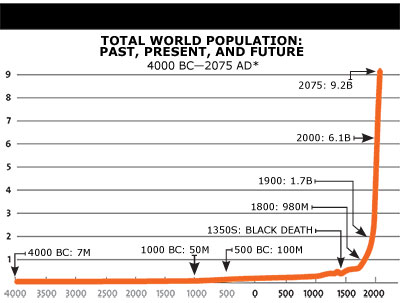 Fossil Fuels Are Running Out
When the fossil fuels are gone, the Earth’s carrying capacity will drop back from 7.4 billion to 1 or 2 billion.
This is a huge “correction.”
Whether we act wisely now will determine whether we have a HARD CRASH or a relatively SOFT LANDING.
Understanding Peak Oil
For every industrialized country there is an all-time PEAK in the DISCOVERY of new oil in the ground.
Discovery of new oil starts slowly and then increases rapidly with each passing year.
At some point it becomes harder and harder to find new oil.
Finally, the discovery of new oil reaches an all-time peak and begins a steady and permanent decline.
A Peak in the DISCOVERY of new oil is always followed later by a peak in oil PRODUCTION
The first peak is always followed by the second peak whether it is…
A single oil field…
A single country, or…
The entire world
After the 2nd peak there is steady production decline as the finite amount of oil is depleted.
U.S. Oil Peaks:             Discovery       Production
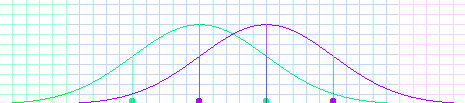 1870                                      1930         1970                                2030
World Oil Peaks:          Discovery       Production
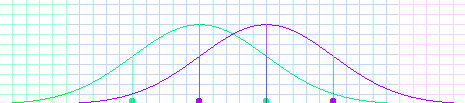 1900                                      1960         2015                                2080
“Yes, but…”
Some say “There is enough oil left in the ground to last 100 (or 500 or even 1,000) years.”
Response:  There is no evidence to back up the most extravagant  of these claims.
Response:  The rest of these claims are estimates based on “PRESENT LEVELS OF CONSUMPTION” and consumption continues to RISE.
The Second “Yes, but…”
Some say “Yes, but there are still billions of barrels of oil left in the ground; we’ve only extracted about half of the original oil available.  There is lots of oil remaining.”

This is theoretically true but it ignores key facts such as…
People always harvest the easy portions of a resource first.
We have already extracted most of the “easy” oil:  oil near the surface, oil in highly liquid form…
The oil that is still left in the ground is deeper in the earth, under thousands of feet of ocean, or requires injection of steam or chemicals to release it from the rock in which it is trapped.
Third “Yes, but…”
Some say “Oil being harder to extract simply means that it will cost more but…
Wages seem to go steadily up so…
We will still be able to afford petroleum.”

However, this is only looking at things from an economic view, not from the standpoint of the actual physical realities involved.
Reality:  “It Takes Energy to Produce Energy”
Energy is needed to…
Look for oil underground
Manufacture pipes, drilling rigs, refineries
Run drilling rigs and drill for oil
Pump the oil
Refine the oil
Transport the oil
Protect the oil from those who might take it
EROEI:  “Energy Returned On Energy Invested”
For every barrel of oil energy used to GET oil, how many barrels of oil do we get BACK from our investment?  
This ratio is called “Energy Returned on Energy invested
In the early years of the petroleum era (early 1900’s), for every ONE  barrel of oil spent we got BACK 100 barrels of oil in return.       EROEI = 100 to 1
This is great!!!   BUT…
The EROEI ratio has been FALLING steadily for the last 100 years.
In the 1960’s      EROEI  =  40 to 1
In the 1970’s      EROEI  =  30 to 1
In  2003               EROEI  =  10 to 1
The ratio is still falling…
When the ratio drops to 1.5 to 1, that means we only bet back 1.5 barrels of oil for every barrel we put and…
And what happens when the ratio drops to 1 to 1?
When every barrel of oil put in only get us one barrel of oil back, we are OUT OF OIL!!!
No matter how much OIL MIGHT STILL BE IN THE GROUND, we are simply OUT OF OIL.
AND, this concept applies with equal validity to COAL and NATURAL GAS.
Conclusions from Peak Oil investigation…
Continuous economic growth on a finite planet is impossible.
Attempting continuous economic growth will be catastrophic.
When fossil fuels are gone,  carrying capacity of planet Earth will drop to 1-2 billion humans.
We need to limit consumption and population growth and shift to renewable energy.
Nature and a finite planet WILL eventually stop our growth…
But…  If we can choose to change and stop ourselves…

We can have a softer landing rather than a very hard crash.

The choice is ours.
Resources for more information…
The Party is Over, by Richard Heinberg.
The End of Growth, by Richard Heinberg.
“Understanding Peak Oil,” by Dale Lugenbehl,  ahimsaacres.org/readings
“Living On A Space Ship,” by Dale Lugenbehl, ahimsaacres.org.readings
Ahimsa Acres Educational Center
We May Be Reached at

Website:  Ahimsaacres.org

Emails:  
ahimsaacres@gmail.com
 lugenbehld@lanecc.edu
aldridgesandy@gmail.com
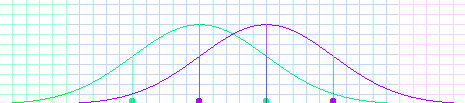